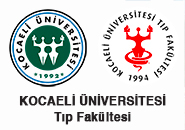 Kocaeli Üniversitesi Tıp Fakültesi Araştırma Görevlileri Akademik Kurulu30 Kasım 2016Ayşegül AYTEKİN
Başlarken..
Bize kulak verip değişim ve ilerlemeyi desteklediğiniz için teşekkür ederiz
Öğrenci Eğitimi
Tıp Fakültesi;
               Dönem 1: 311 Öğrenci
               Dönem 2: 339 Öğrenci
               Dönem 3: 291 Öğrenci
Diş Hekimliği Bölümü yaklaşık 100 öğrenci
Ebelik Bölümü yaklaşık 100 öğrenci
Hemşirelik Bölümü yaklaşık 150 öğrenci
Biyomedikal Mühendisliği yaklaşık 100 öğrenci
Biyomedikal Cihaz Teknolojisi Bölümü yaklaşık 100 öğrenci
İş Uğraş Terapisi Bölümü PRATİKLERİ VE SINAV GÖREVLERİ
Klinik ve Temel bilim tezleri, 
                                bilimsel çalışmaları,
beklentİLER..
Asistan toplantı odalarının PDÖ veya TODUP grupları için kullanılması asistanların çalışma düzenini olumsuz etkilemektedir.
   -Boş dersliklerin bu amaçla kullanılması.
Asistan kullanımına açık bilgisayar ve yazıcımız bulunmamakta.
  -Her bölümün asistan odasına 1 bilgisayar 1 yazıcı temini.
Eşit iş eşit ücret hakkının temini: 
    Tıp Fakültesine hizmet eden aynı statüde aynı işi yapan arkadaşlarımızdan kadroları Tıp Fakültesi’nde görünenler döner sermaye dağılımından paylarını alabiliyorlarken kadrosu Sağlık Bilimleri Enstitüsü’nde görünenler alamamaktadır.
      -Görevlendirme (görevlendirme vermeyen az sayıda tıp fakültesinden biriyiz maalesef)